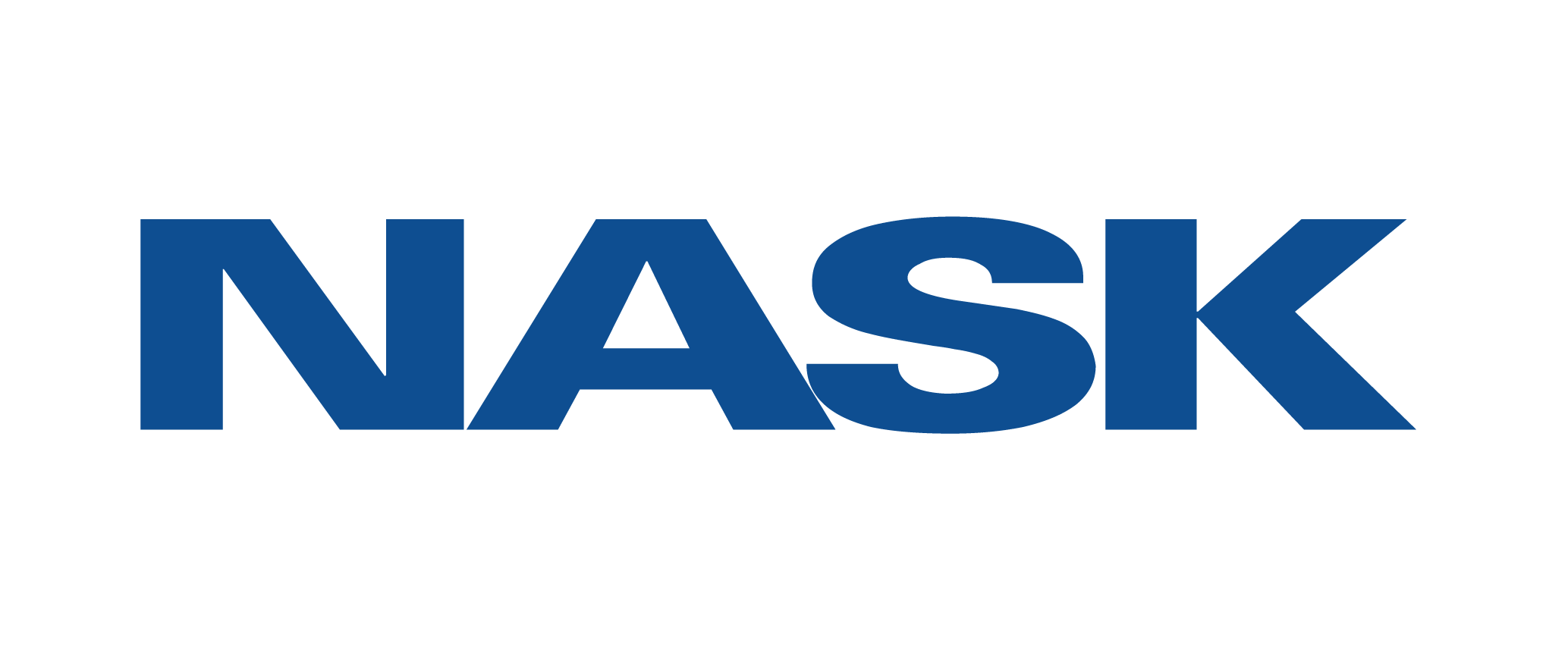 „Organizacja spotkania wigilijnego dla pracowników NASK-PIB w dniu 19 grudnia 2019 r. ”
ZZ.2110.567.2019.PKO
Dania ciepłe - zupa
Zdjęcie nr 1
Danie ciepłe - pierogi
Zdjęcie nr 2
Danie ciepłe - rybne
Zdjęcie nr 3
Przekąska
Zdjęcie nr 4
Sałatka wegetariańska
Zdjęcie nr 5
Deser
Zdjęcie nr 6
Udekorowana świątecznie zastawiana sala w ramach zorganizowanego spotkania/ wydarzenia/ konferencji/eventu/forum z obsługą cateringową
Zdjęcie nr 7
Udekorowana świątecznie zastawiana sala w ramach zorganizowanego spotkania/ wydarzenia/ konferencji/eventu/forum z obsługą cateringową
Zdjęcie nr 8
Przyozdobiona choinka
Zdjęcie nr 9
Dekoracje świąteczne przy wyjściu do obiektu, w którym organizowane było spotkanie/wydarzenie/ konferencja/event/forum
Zdjęcie nr 10